LOGO USAGE

Institutions, organizations and government funding agencies who, under agreement with TFRI, are partners and participants in the MOHCCN may use the brand  identity/logo for many general purposes related to the network and its research operations.
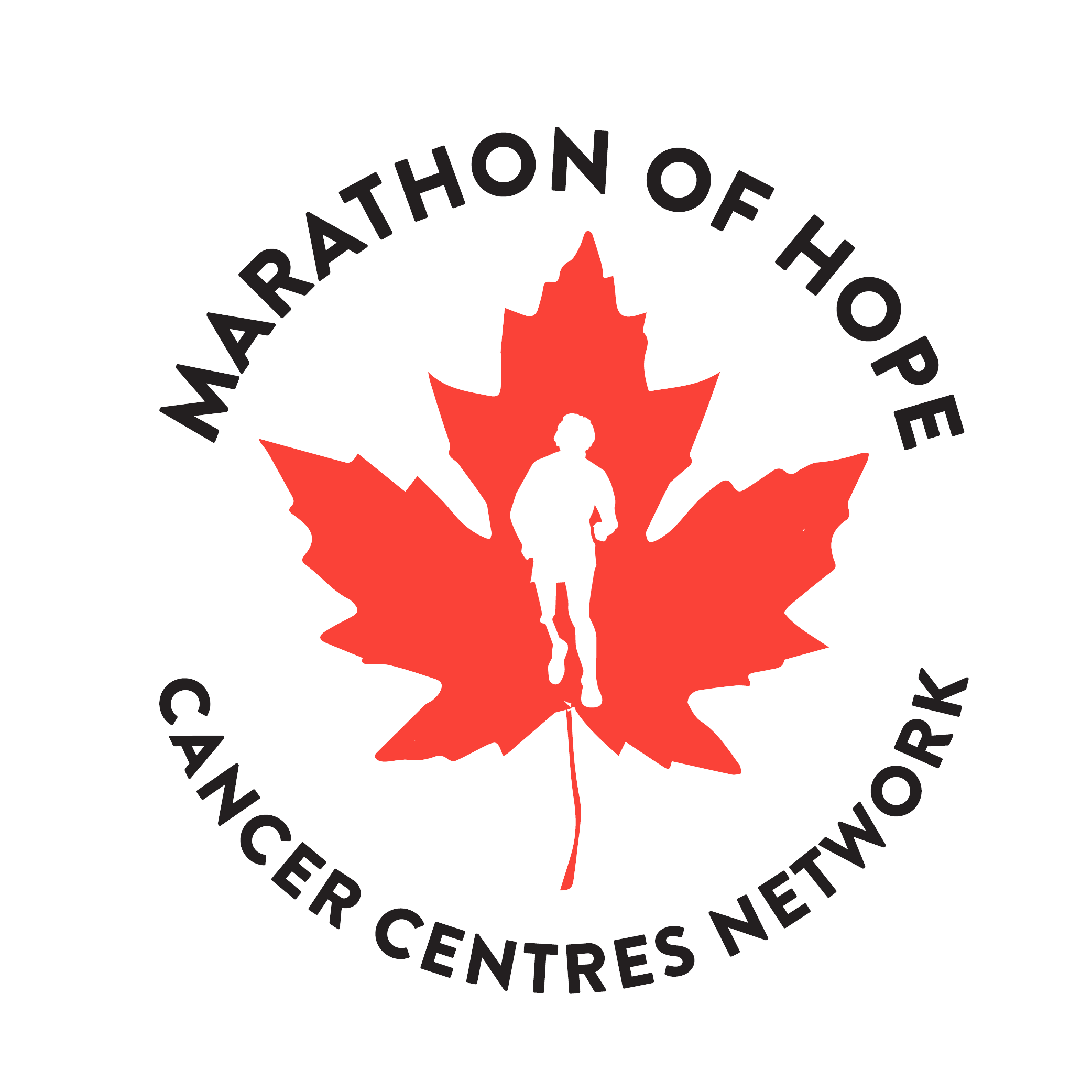 LOGO USAGE

In general, use of the MOHCCN logo by partners and agencies will follow the same principles and application as is used for the TFRI logo, with which many of our partners are familiar.MOHCCN partners and agencies holding agreements with TFRI may use the MOHCCN network logo for the following general purposes:
Social media channels (including Twitter, Instagram, Linked In, Facebook and web sites)
Signage (designation related)
Research Posters, Slides and Presentations
Promotion of MOHCCN research stories and articles (digital and print)
Letterhead
Newsletters
Network promotional materials used by research partners
Engagement activities (non fundraising related such as town hall information meetings)
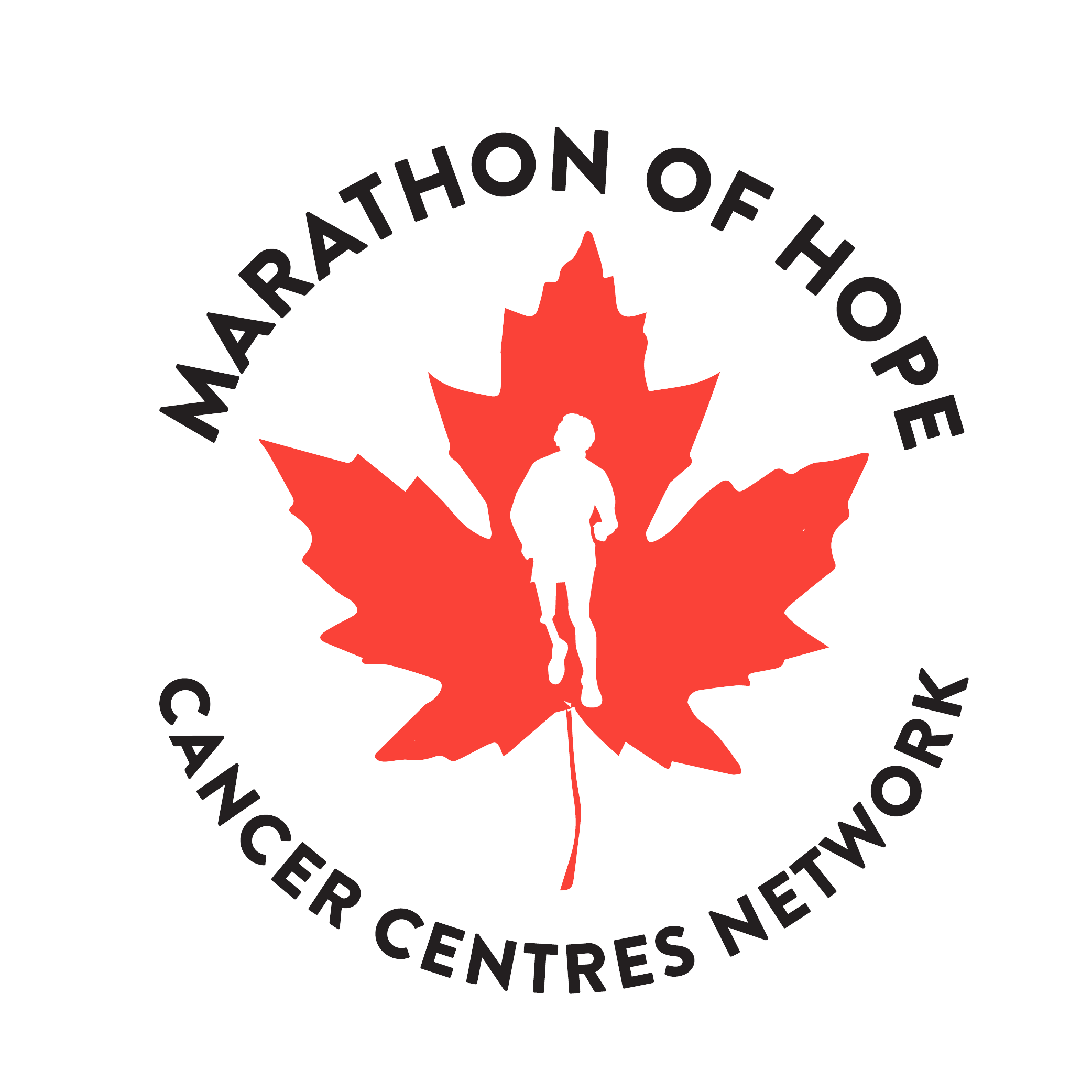